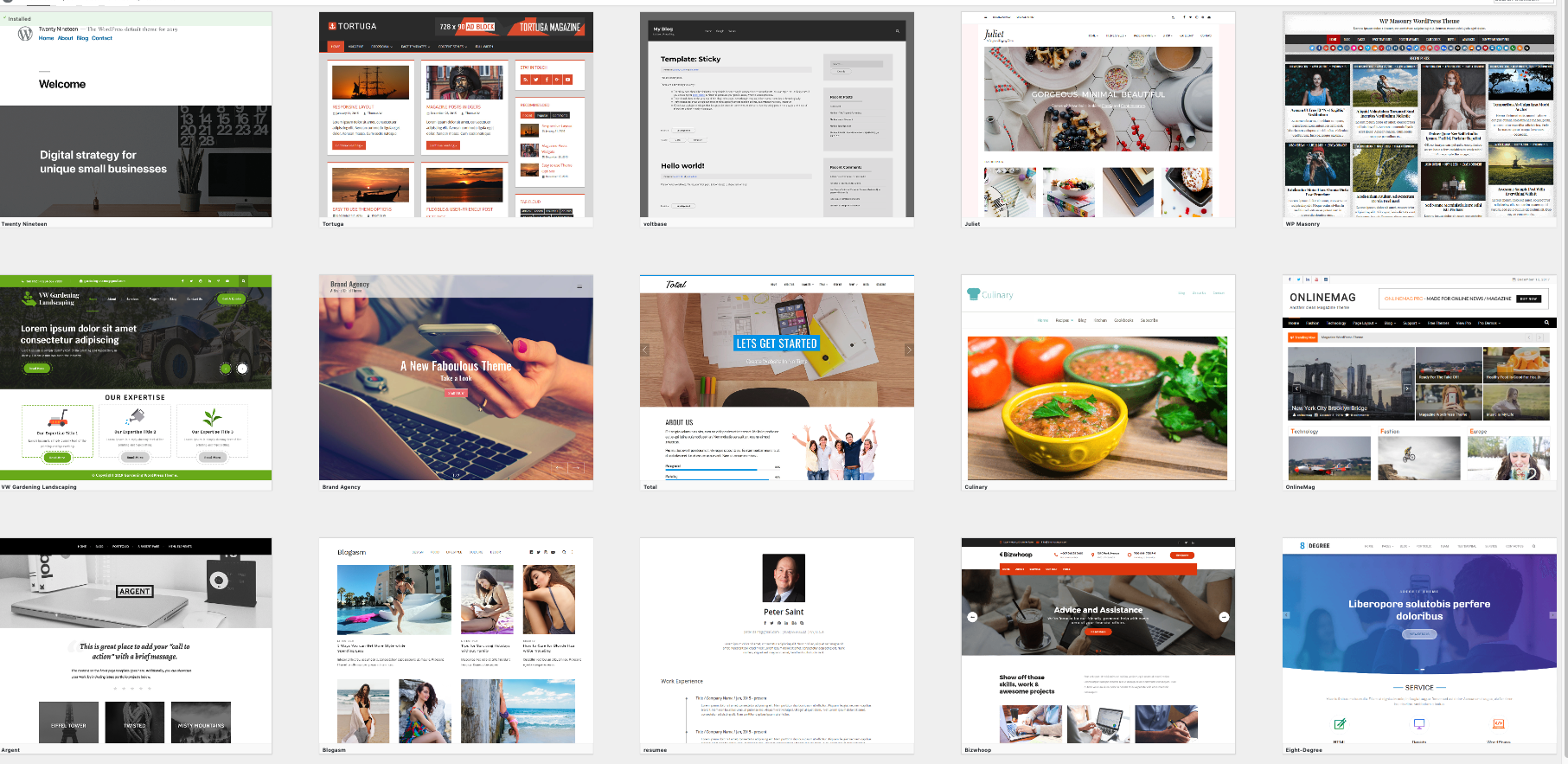 Customising your site
Why would you?
3000 themes available, and 44,000 plugins
Change look and feel of your site.
Make site more accessible (WP Accessibility).
Make your site more visible (XML Sitemap).
Make it more secure (Wordfence).
Reduce spam (Akismet, Cookies for comments).
Track usage (Google Aanlytics).
Really easy…
Functionality built right into Wordpress.
Adding a plugin
Go to Blogname > Dashboard




Then Plugins > Add New
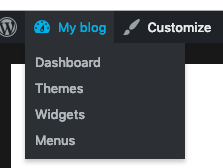 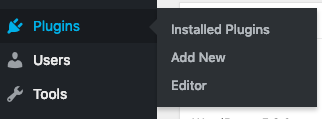 Adding a plugin
Search plugins







Or Upload plugin if you have .zip file
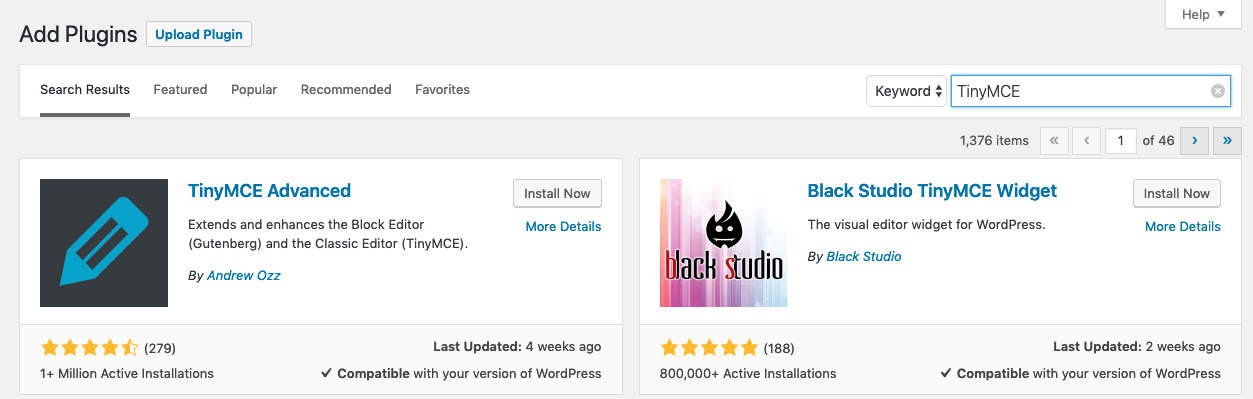 Adding a Theme
From the Dashboard select Appearance > Themes; or Customize from any page
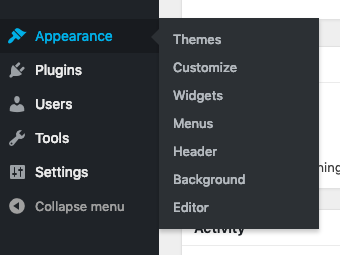 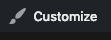 Add a Widget
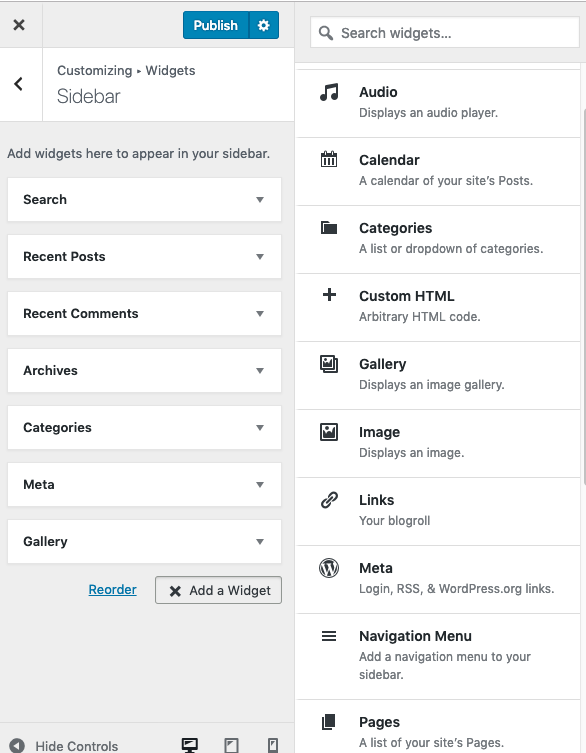 Select Customize from any screen.
Click on Add Widget
Search or select Widget, and it will appear in your menu